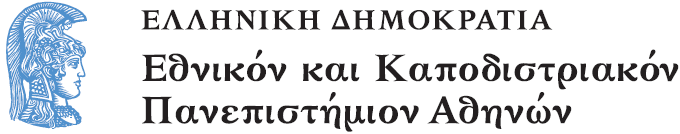 Πρακτική Άσκηση σε σχολεία της δευτεροβάθμιας εκπαίδευσης
Ενότητα 3: Προσεγγίσεις στην απόδειξη

Δέσποινα Πόταρη
Σχολή Θετικών επιστημών
Τμήμα Μαθηματικό
Πρακτική Άσκηση σε σχολεία της δευτεροβάθμιας εκπαίδευσης
Δέσποινα Πόταρη
Ερωτήματα γύρω από την απόδειξη (1/3)
Μαθηματικοί παράγοντες
Τι είναι η απόδειξη και ποια η λειτουργία της;
Πως οι αποδείξεις κατασκευάζονται, επαληθεύονται και γίνονται αποδεκτές στη μαθηματική κοινότητα;
Ποιες είναι κάποιες από τις κριτικές φάσεις στην ανάπτυξη της απόδειξης στην ιστορία των μαθητών;
Ερωτήματα γύρω από την απόδειξη (2/3)
Γνωστικοί παράγοντες
Ποιες είναι οι αντιλήψεις των μαθητών για την απόδειξη
Ποιες είναι οι δυσκολίες των μαθητών στην απόδειξη
Που οφείλονται οι δυσκολίες αυτές
Ερωτήματα γύρω από την απόδειξη (3/3)
Διδακτικοί – πολιτισμικοί παράγοντες
Γιατί διδάσκουμε απόδειξη;
Πώς πρέπει να διδάξουμε την απόδειξη;
Ποιες οι αποδείξεις κατασκευάζονται, επαληθεύονται και γίνονται δεκτές στην τάξη;
Ποιες είναι οι βασικές φάσεις στην ανάπτυξη της απόδειξης για το μαθητή και την τάξη ως κοινότητα;
Ποιο περιβάλλον στην τάξη υποστηρίζει την ανάπτυξη της έννοιας της απόδειξης για τους μαθητές; Τι είδους αλληλεπιδράσεις; Τι είδους δραστηριότητες;
Αποδεικτικά νοητικά σχήματα (proof schemes) των μαθητών για την απόδειξη
Ένα νοητικό σχήμα για την απόδειξη βασίζεται σε τρεις ορισμούς 
Εικασία – γεγονός (Εικασία: ένας ισχυρισμός που δεν γνωρίζουμε την αλήθεια του, Πώς μετατρέπεται μια εικασία σε γεγονός (fact);) 
Αποδεικνύω (Διαδικασία που ακολουθείται από ένα άτομο ή μια κοινότητα προκειμένου να μετακινηθεί η αμφιβολία γύρω από την αλήθεια ενός ισχυρισμού)
Επιβεβαιώνω – πείθω (άτομο – άλλους)
Το νοητικό σχήμα ενός ατόμου αποτελείται από το τι αποτελεί επιβεβαίωση και πειθώ για αυτό το άτομο.
Κύριος διδακτικός στόχος για την απόδειξη
Παρά το υποκειμενικό στοιχείο της προσέγγισης της απόδειξης μέσω του νοητικού σχήματος θα πρέπει να τονιστεί ότι ο κύριος στόχος της διδασκαλίας πρέπει να είναι η σαφής: η σταδιακή εκλέπτυνση των νοητικών σχημάτων των μαθητών προς το σχήμα απόδειξης που είναι αποδεκτό και εφαρμόζεται από τη μαθηματική κοινότητα στην εποχή μας.
Ταξινόμηση των νοητικών αποδεικτικών σχημάτων (1/2)
Σχήματα που στηρίζονται σε εξωτερικά κριτήρια
	- κάποιος το είπε (authoritarian), φαίνεται από την μορφή, 
	- ritual (π.χ. 2 στήλες δεδομένα-ζητούμενα στη γεωμετρία), 
	- συμβολικά, αναπαράσταση π.χ.
Ταξινόμηση των νοητικών αποδεικτικών σχημάτων (2/2)
Εμπειρικά σχήματα 
	- Τεκμηρίωση από τα παραδείγματα-επαγωγή (induction)
	- Διαισθητική τεκμηρίωση
Παραγωγικά σχήματα (deductive) 
	- Μετασχηματιστικά σχήματα: 3 κοινά χαρακτηριστικά
 γενίκευση (στόχος απόδειξη «για όλες» τις περιπτώσεις, όχι μεμονωμένα παραδείγματα),
λειτουργική σκέψη (στόχοι/υποστόχοι και αναμονή των αποτελεσμάτων τους στη διαδικασία απόδειξης), 
λογικά συμπεράσματα (χρήση κανόνων λογικού συμπερασμού)
	- Αξιωματικά σχήματα
Απάντηση μαθητή (1)
Απάντηση μαθητή (2)
Ανάλυση απάντησης μαθητή (1)
Αναγνώριση απόδειξης «για όλες» τις περιπτώσεις 
Μη σύνδεση με επόμενα αναμενόμενα αποτελέσματα στην ακολουθία 
Μη χρήση γενικών κανόνων στην αποδεικτική διαδικασία  
Ο συμπερασματικός κανόνας που διέπει την απάντηση είναι εμπειρικός
Ανάλυση απάντησης μαθητή (2)
Παραγωγικό σχήμα μετασχηματισμού 
- 	Αναγνώριση απόδειξης «για όλες» τις περιπτώσεις 
- Ανάπτυξη απόδειξης με βάση ένα γενικό κανόνα: το ίδιο αποτέλεσμα θα προκύπτει σε κάθε βήμα της διαδικασίας 

r: κάθε ζεύγος πραγματικών αριθμών
R: το σύνολο όλων των ζευγών των πραγματ. αριθμών
P(r): log(ax) = loga + logx 
ω: ζεύγος πραγματικών αριθμών,
Ταξινόμηση των νοητικών αποδεικτικών σχημάτων
Αξιωματικά σχήματα απόδειξης  
	- Περιλαμβάνουν τα τρία χαρακτηριστικά των μετασχηματιστικών σχημάτων (γενίκευση, λειτουργική σκέψη, λογικά συμπεράσματα) παράλληλα με την κατανόηση ότι (in principle) κάθε αποδεικτική διαδικασία βασίζεται σε αληθή συμπεράσματα
Ιστορικά – επιστημολογικά ζητήματα και η μάθηση και διδασκαλία της απόδειξης (1/2)
Προελληνικά – Ελληνικά μαθηματικά
Μετακίνηση από πραγματικές (actual) φυσικές οντότητες και εμπειρικά νοητικά σχήματα στην εργασία με ιδεατές αναπαραστάσεις φυσικών και χωρικών ποσοτήτων και παραγωγική απόδειξη με βάση προτάσεις 
Ποια είναι η σχέση ανάμεσα στη φύση μιας οντότητας (π.χ. σημείο) και της αποδεικτικής διαδικασίας; Μπορούν οι μαθητές να δουν τη γεωμετρική απόδειξη στο πλαίσιο των στατικών εννοιών;
Ελληνικά μαθηματικά σε σχέση με τα Μοντέρνα μαθηματικά
Μετακίνηση από τις αφηρημένες αναπαραστάσεις φυσικών και ποσοτικών πραγματικοτήτων σε τυχαίες οντότητες που προσδιορίζονται από αξιώματα.
Η μορφή της απόδειξης στους Έλληνες δεν αποκόβεται από το περιεχόμενο του χωρικού και ποσοτικού πλαισίου σε αντίθεση με τα μοντέρνα μαθηματικά που έχουμε μόνο τη μορφή.
Ιστορικά – επιστημολογικά ζητήματα και η μάθηση και διδασκαλία της απόδειξης (2/2)
Μετα – Ελληνικά μαθηματικά
Σύμβολα και η σημασία των συμβολικών χειρισμών στην απόδειξη
Δυνητική δυνατότητα του μαθητευόμενου να καθορίσει το αναφορικό νόημα των συμβόλων σε διαφορετικά στάδια της απόδειξης 
Ανάδειξη του ρόλου του πλαισίου (π.χ. μη ευκλείδειες γεωμετρίες)
Τι είναι αποδεκτό ως απόδειξη (π.χ. η απόδειξη με απαγωγή σε άτοπο)
Λειτουργίες της απόδειξης (1/2)
Επαλήθευση – αξιωματικό σχήμα απόδειξης
Επεξήγηση – αιτιακό σχήμα απόδειξης (γιατί μια πρόταση ισχύει)
Ανακάλυψη – μέσα από την απόδειξη νέα αποτελέσματα παράγονται (αξιωματικό σχήμα)
Συστηματοποίηση (οργάνωση των επεξηγήσεων σε λογικά βήματα με συγκεκριμένη μορφή – αξιωματικό σχήμα). Η συστηματοποίηση διαφέρει από την επεξήγηση ως προς την έκταση της χρήσης της μορφής/φόρμας 
Επικοινωνία (επιβεβαιώνω και πείθω)
Νοητική πρόκληση (εκπλήρωση – συνειδητότητα)
Λειτουργίες της απόδειξης (2/2)
72% απάντησαν στο παραπάνω θέμα, αλλά μόνο 32% μπόρεσαν να αποδείξουν την πρόταση: «Οι διαγώνιες του ορθογωνίου είναι ίσες.»  (Study in USA)
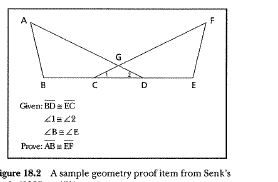 UK study (Healy and Hoyles, 1998, 2000) (1/2)
- 2.459 μαθητές (14-15 ετών)- 94 σχολικές τάξεις, 90 σχολεία σε Αγγλία και Ουαλία- Μαθητές με επίδοση στο ανώτερο 20-25%, - Αναλυτικό πρόγραμμα : έμφαση σε θέματα εικασιών και  επεξήγησης/δικαιολόγησης, συνδυαστικά θέματα άλγεβρας/γεωμετρίας - 14%-62%, ανάλογα με το πρόβλημα, δεν μπορούσαν καν να αρχίσουν μια απόδειξη - Οι μαθητές βασίζονταν κυρίως σε παραδείγματα και τεχνικές για την ανάλυση των αριθμητικών δεδομένων και είχαν δυσκολία να διακρίνουν την σημασία της απόδειξης
UK study (Healy and Hoyles, 1998, 2000) (2/2)
Δυσκολίες των μαθητών
Η απόδειξη στη Διδακτική των Μαθηματικών
Υπάρχει μια εξέλιξη στη σημασία της έννοιας της απόδειξης (ευκλείδια γεωμετρία, επίλυση προβλήματος, κατασκευαστικές θεωρήσεις, ρόλος της τεχνολογίας)
Η απόδειξη ως μορφή επικοινωνίας
Η απόδειξη ως εργαλείο κατανόησης
Η απόδειξη το αποτέλεσμα μιας διαδικασίας όπου οι μαθητές δημιουργούν εικασίες και τις ελέγχουν
Προκλήσεις της μαθηματικής απόδειξης από την οπτική της Διδακτικής των Μαθηματικών (1/2)
Η κίνηση «πίσω στα βασικά» (μπιχεβιοριστική προσέγγιση – έμφαση στους υπολογισμούς, στην εφαρμογή αλγορίθμων)- υποβάθμιση της απόδειξης και της επεξήγησης
Η κίνηση της «ανακαλυπτικής – συνεργατικής – αλληλεπιδραστικής» διδασκαλίας και της επίλυσης προβλήματος – όχι έμφαση στην απόδειξη, έμφαση στις ευρετικές
Προκλήσεις της μαθηματικής απόδειξης από την οπτική της Διδακτικής των Μαθηματικών (2/2)
Κατασκευαστικές θεωρίες μάθησης – υποβάθμιση της απόδειξης καθώς ερμηνεύτηκε ότι περιορίζει το ρόλο του εκπαιδευτικού
Καινούριες οπτικές για την απόδειξη εμφανίστηκαν
Συζήτηση
Αναδόμηση
Μη τυπική παρουσίαση
Επιχειρηματολογία (εικασία – απόδειξη)
Η έρευνα πάνω στην απόδειξη
Μελέτη των πεποιθήσεων των μαθητών για την απόδειξη και των γνωστικών τους σχημάτων
Μελέτη των κοινωνικών παραγόντων και πως μπορούμε να φτιάξουμε περιβάλλοντα μάθησης που οι μαθητές να επιχειρηματολογούν και να αναγνωρίζουν τι σημαίνει αποδεκτή μαθηματική αιτιολόγηση
Έμφαση στη λογική δομή της απόδειξης
Η απόδειξη ως ένα έργο επίλυσης προβλήματος
Στην απόδειξη μιας πρότασης ο μαθητής έχει όπως και στο πρόβλημα μια σειρά από δεδομένα (αξιώματα, θεωρήματα, προτάσεις, ορισμούς) και του ζητείται να επιλέξει τι είναι κατάλληλο ώστε να φτάσει σε κάποιο συμπέρασμα
Διαφορετικές προσεγγίσεις απόδειξης που οι φοιτητές χρησιμοποιούν
Διαδικαστικές αποδείξεις
Να αποδειχθεί ότι η ακολουθία (ν-1)/ν συγκλίνει στο 1
Η φοιτήτρια παίρνει τις σημειώσεις της κοιτά σε μια παρόμοια απόδειξη, παίρνει την απόλυτη τιμή της διαφοράς (ν-1)/ν -1 τη θέτει μικρότερη του ε και υπολογίζει την τιμή του Ν
Η φοιτήτρια δεν μπορεί να απαντήσει γιατί η συγκεκριμένη απόδειξη εξασφαλίζει τη σύγκλιση της ακολουθίας.
Η κατανόηση της για τα όρια και τις ακολουθίες πολύ περιορισμένη
Τι μαθαίνει ένας μαθητής από μια διαδικαστική απόδειξη;
Ασκείται σε μια τεχνική απόδειξης που τελικά την εφαρμόζει σε ένα εύρος περιπτώσεων
Δεν μπορεί όμως να κατανοήσει γιατί η απόδειξη εγκυροποιεί την πρόταση
Δεν κατανοεί τις έννοιες που εμπλέκονται στην απόδειξη
Ανάλογες διαδικασίες βλέπουμε στην επίλυση προβλήματος όπου μετατρέπεται σε μια αλγοριθμική άσκηση
Συντακτική απόδειξη
Λογικός χειρισμός μαθηματικών προτάσεων χωρίς διαισθητική αναφορά στις εμπλεκόμενες έννοιες
Δίνονται οι ορισμοί μιας αύξουσας συνάρτησης και ο ορισμός του ολικού μεγίστου μιας συνάρτησης. Η φοιτήτρια αποδεικνύει ότι μια αύξουσα συνάρτηση δεν έχει ολικό μέγιστο
Αποδεικνύει την παραπάνω πρόταση με την απαγωγή σε άτοπο χρησιμοποιώντας τους τυπικούς ορισμούς χωρίς άλλες αναπαραστάσεις
Δεν μπορεί να φανταστεί τι συμβαίνει πέρα από τις λογικές συνεπαγωγές
Ευκαιρίες μάθησης από την παραγωγή μιας συντακτικής απόδειξης
Ευχέρεια να εφαρμόζει κανόνες και θεωρήματα
Να βλέπει το θεώρημα ως το αποτέλεσμα λογικών συλλογισμών πάνω σε ισχύουσες προτάσεις
Να αναπτύσσει στρατηγική γνώση (π.χ. πότε χρησιμοποιούμε την απαγωγή σε άτοπο)
Δεν έχουν οι μαθητές μια κατανοητή εξήγηση γιατί ισχύει η πρόταση που αποδεικνύουν
Σημασιολογική απόδειξη
Η εμφάνιση άτυπων και διαισθητικών αναπαραστάσεων των σχετικών εννοιών για να εξηγήσουν γιατί μια πρόταση που έχουν αποδείξει ισχύει.
Να αποδείξουν ότι η ακολουθία 1,0,1,0,1,0 … δεν συγκλίνει
Φτιάχνει μια γραφική αναπαράσταση της ακολουθίας. Σχεδιάζει μια λωρίδα με άκρα ψ=0 και ψ=1. Λέει ότι αν την κάνω πολύ λεπτή δεν θα είναι και οι δύο τιμές της ακολουθίας μέσα στη ζώνη
Επιλέγει ε = 1/3, περιγράφει τη ζώνη και αναφέρει ότι αν οι περιττοί όροι βρίσκονται στη ζώνη, οι άρτιοι δεν θα βρίσκονται
Δίνει μια τυπική απόδειξη
Ευκαιρίες μάθησης για την παραγωγή μιας σημασιολογικής απόδειξης
Αναπαραστάσεις τυπικών μαθηματικών εννοιών
Παρουσιάζουν μια διαισθητική πρόταση γιατί κάτι που αποδεικνύεται ισχύει.
Προτάσεις για τη διδασκαλία της απόδειξης (1/3)
Συζήτηση στην τάξη που οδηγεί σε εικασίες
Κατάλληλοι πειραματισμοί για τον έλεγχο των εικασιών
Απόδειξη για την υποστήριξη των εικασιών
Η απόδειξη του ίδιου θεωρήματος με περισσότερους τρόπους
Έμφαση στη γενική δομή της αρχικά πριν τη λεπτομερή περιγραφή των βημάτων
Η μεταφορά μιας απόδειξης με απαγωγής σε άτοπο με μια κατασκευαστική
Προτάσεις για τη διδασκαλία της απόδειξης (2/3)
Στο Λύκειο οι μαθητές αναμένεται να
Κάνουν και ελέγχουν εικασίες
Να διατυπώνουν αντιπαραδείγματα
Να ακολουθούν λογικά επιχειρήματα
Να ελέγχουν την εγκυρότητα των επιχειρημάτων
Να κατασκευάζουν απλές αποδείξεις
Προτάσεις για τη διδασκαλία της απόδειξης (3/3)
Αποδείξεις που αποδεικνύουν (θεώρημα)
Αποδείξεις που επεξηγούν
Το άθροισμα των ν φυσικών αριθμών με αντιμετάθεση των όρων
Το άθροισμα των ν φυσικών αριθμών με γεωμετρική αναπαράσταση (τρίγωνοι αριθμοί)
Το άθροισμα των ν φυσικών αριθμών με τη σκάλα
Τέλος Ενότητας
Χρηματοδότηση
Το παρόν εκπαιδευτικό υλικό έχει αναπτυχθεί στo πλαίσιo του εκπαιδευτικού έργου του διδάσκοντα.
Το έργο «Ανοικτά Ακαδημαϊκά Μαθήματα στο Πανεπιστήμιο Αθηνών» έχει χρηματοδοτήσει μόνο την αναδιαμόρφωση του εκπαιδευτικού υλικού. 
Το έργο υλοποιείται στο πλαίσιο του Επιχειρησιακού Προγράμματος «Εκπαίδευση και Δια Βίου Μάθηση» και συγχρηματοδοτείται από την Ευρωπαϊκή Ένωση (Ευρωπαϊκό Κοινωνικό Ταμείο) και από εθνικούς πόρους.
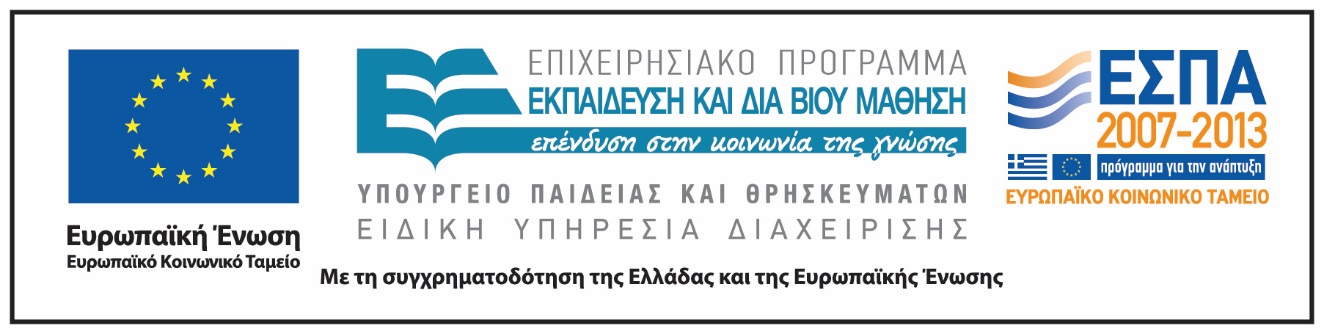 Σημειώματα
Σημείωμα Αναφοράς
Copyright Εθνικόν και Καποδιστριακόν Πανεπιστήμιον Αθηνών, Δέσποινα Πόταρη, Γιώργος Ψυχάρης 2014. Δέσποινα Πόταρη, Γιώργος Ψυχάρης. «Πρακτική Άσκηση σε σχολεία της δευτεροβάθμιας εκπαίδευσης. Προσεγγίσεις στην απόδειξη». Έκδοση: 1.0. Αθήνα 2014. Διαθέσιμο από τη δικτυακή διεύθυνση: http://opencourses.uoa.gr/courses/MATH239/.
Σημείωμα Αδειοδότησης
Το παρόν υλικό διατίθεται με τους όρους της άδειας χρήσης Creative Commons Αναφορά, Μη Εμπορική Χρήση Παρόμοια Διανομή 4.0 [1] ή μεταγενέστερη, Διεθνής Έκδοση.   Εξαιρούνται τα αυτοτελή έργα τρίτων π.χ. φωτογραφίες, διαγράμματα κ.λ.π.,  τα οποία εμπεριέχονται σε αυτό και τα οποία αναφέρονται μαζί με τους όρους χρήσης τους στο «Σημείωμα Χρήσης Έργων Τρίτων».
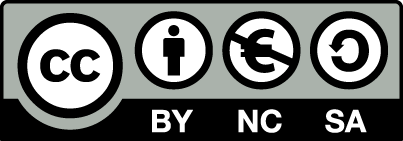 [1] http://creativecommons.org/licenses/by-nc-sa/4.0/ 

Ως Μη Εμπορική ορίζεται η χρήση:
που δεν περιλαμβάνει άμεσο ή έμμεσο οικονομικό όφελος από την χρήση του έργου, για το διανομέα του έργου και αδειοδόχο
που δεν περιλαμβάνει οικονομική συναλλαγή ως προϋπόθεση για τη χρήση ή πρόσβαση στο έργο
που δεν προσπορίζει στο διανομέα του έργου και αδειοδόχο έμμεσο οικονομικό όφελος (π.χ. διαφημίσεις) από την προβολή του έργου σε διαδικτυακό τόπο

Ο δικαιούχος μπορεί να παρέχει στον αδειοδόχο ξεχωριστή άδεια να χρησιμοποιεί το έργο για εμπορική χρήση, εφόσον αυτό του ζητηθεί.
Διατήρηση Σημειωμάτων
Οποιαδήποτε αναπαραγωγή ή διασκευή του υλικού θα πρέπει να συμπεριλαμβάνει:
το Σημείωμα Αναφοράς
το Σημείωμα Αδειοδότησης
τη δήλωση Διατήρησης Σημειωμάτων
το Σημείωμα Χρήσης Έργων Τρίτων (εφόσον υπάρχει)
μαζί με τους συνοδευόμενους υπερσυνδέσμους.